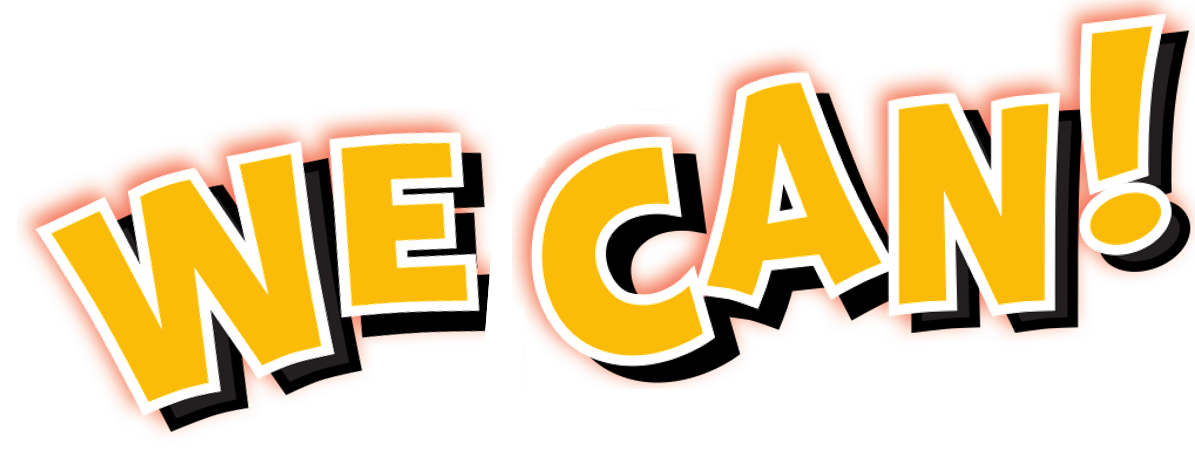 6th grade
Unit 2
Lesson 1
اعداد المعلمة نوف القرشي
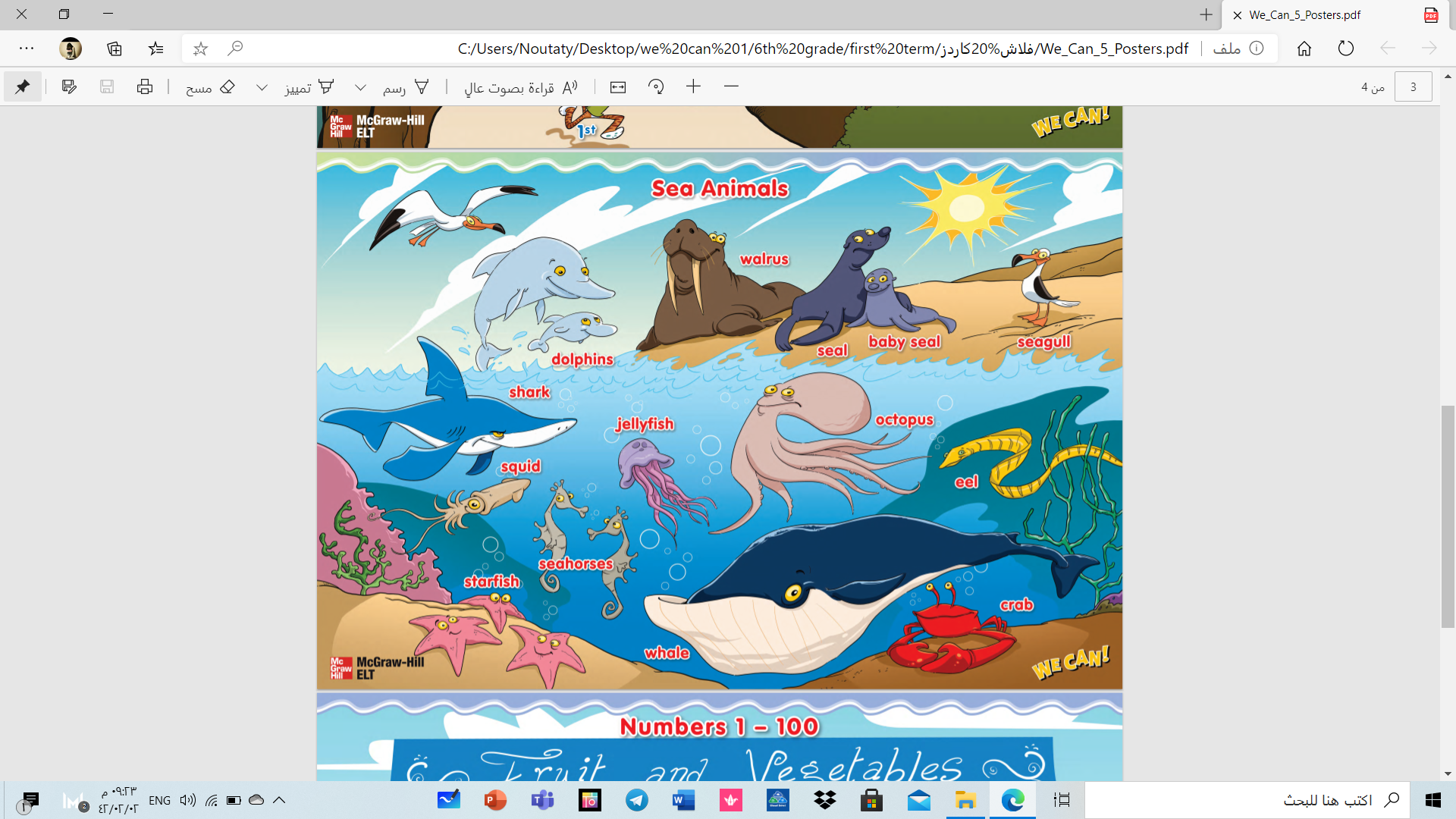 Sea animals
Finding out time
اعداد المعلمة نوف القرشي
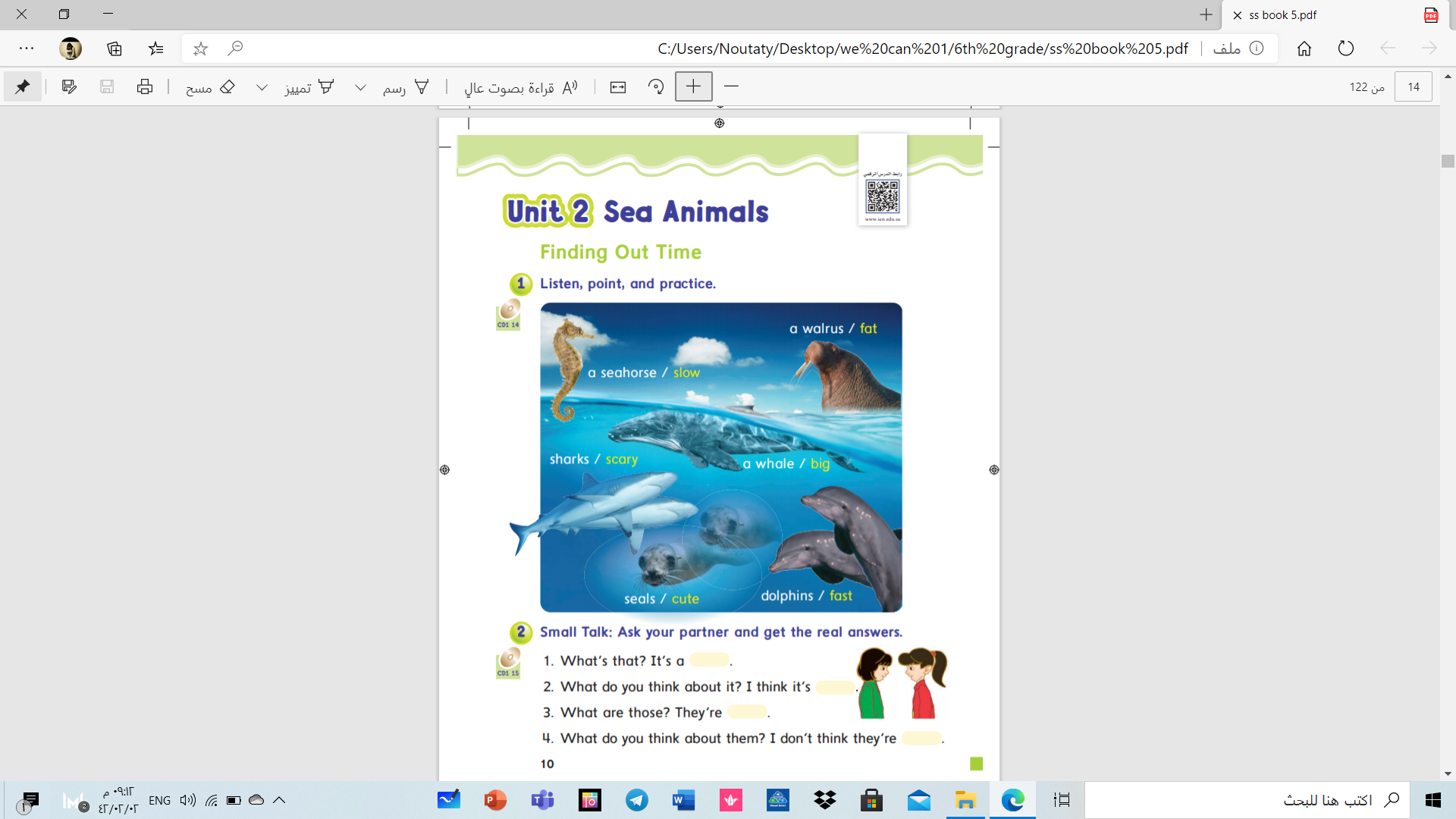 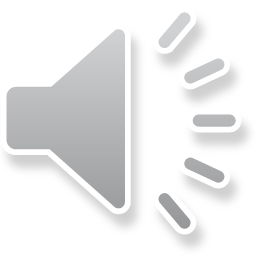 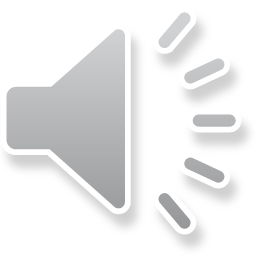 اعداد المعلمة نوف القرشي
What are these?
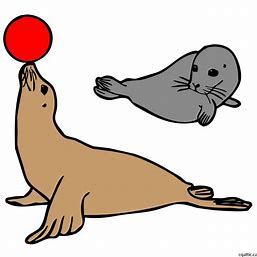 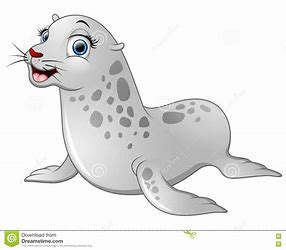 These are seals
It is a baby seal
What do you think about it ?
I think it’s Cute.جميل
اعداد المعلمة نوف القرشي
What is this?
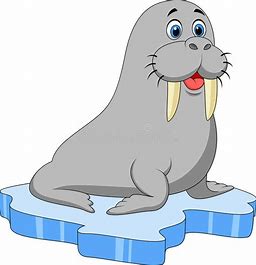 It is a walrus.
What do you think about it ?
I think it’s fat.سمين
اعداد المعلمة نوف القرشي
What is this?
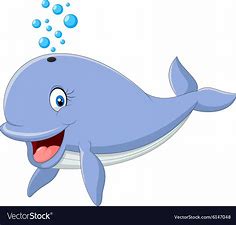 It is a whale.
What do you think about it ?
I think it’s big .كبير
اعداد المعلمة نوف القرشي
What is this?
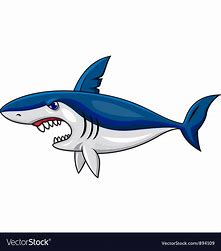 It is a shark.
What do you think about it ?
I think it’s scary.مخيف
اعداد المعلمة نوف القرشي
What is this?
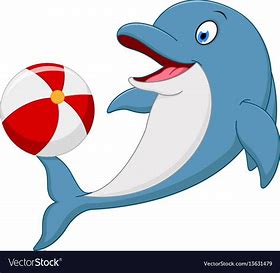 It is a dolphin.
What do you think about it ?
I think it’s fast .
اعداد المعلمة نوف القرشي
What is this? .
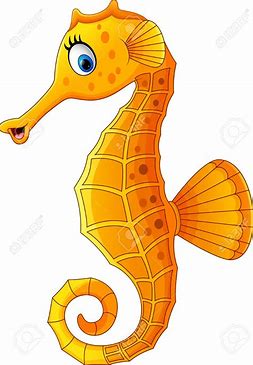 It is a seahorse .
What do you think about it?
I think it’s slow.
اعداد المعلمة نوف القرشي
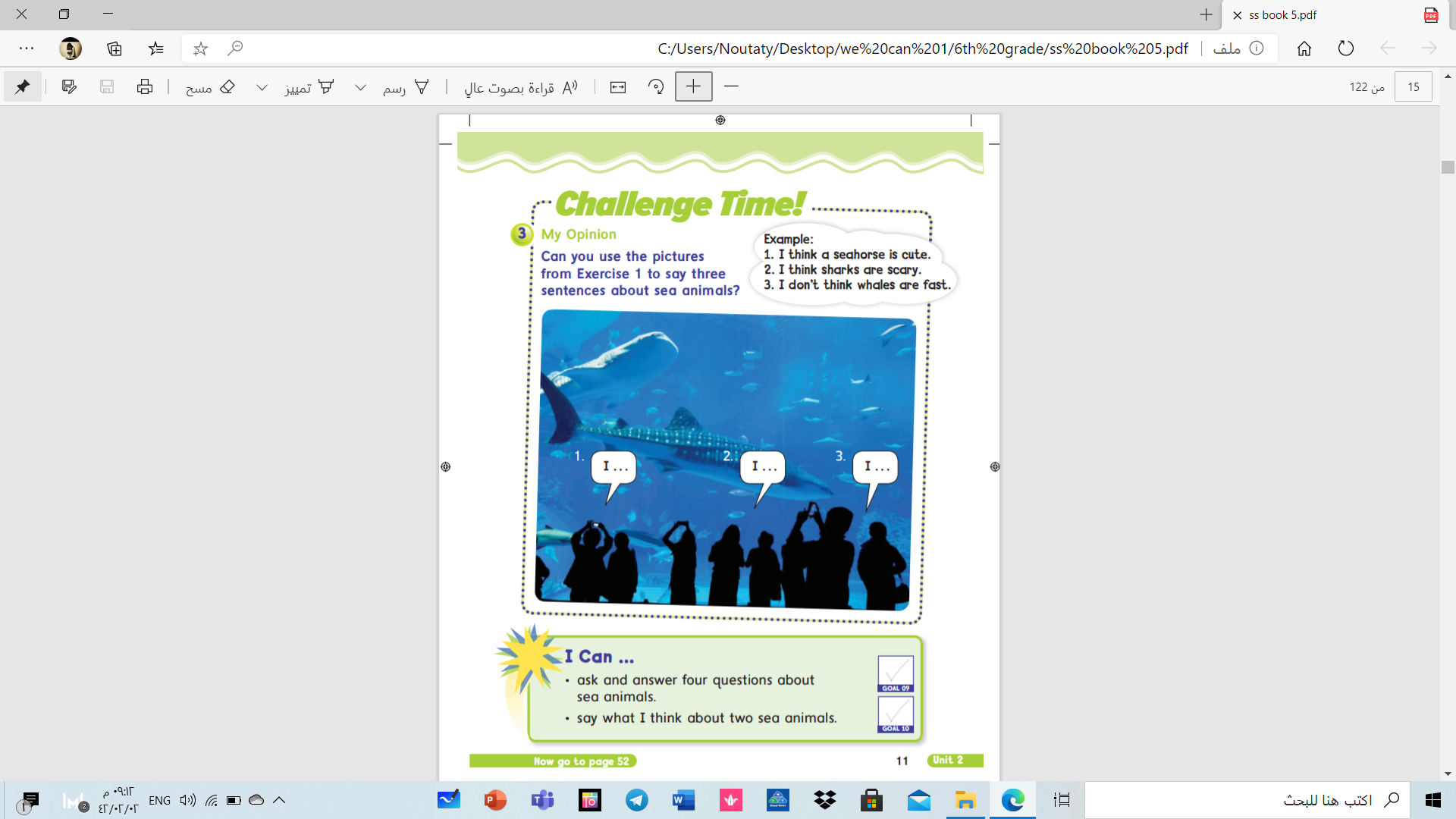 اعداد المعلمة نوف القرشي
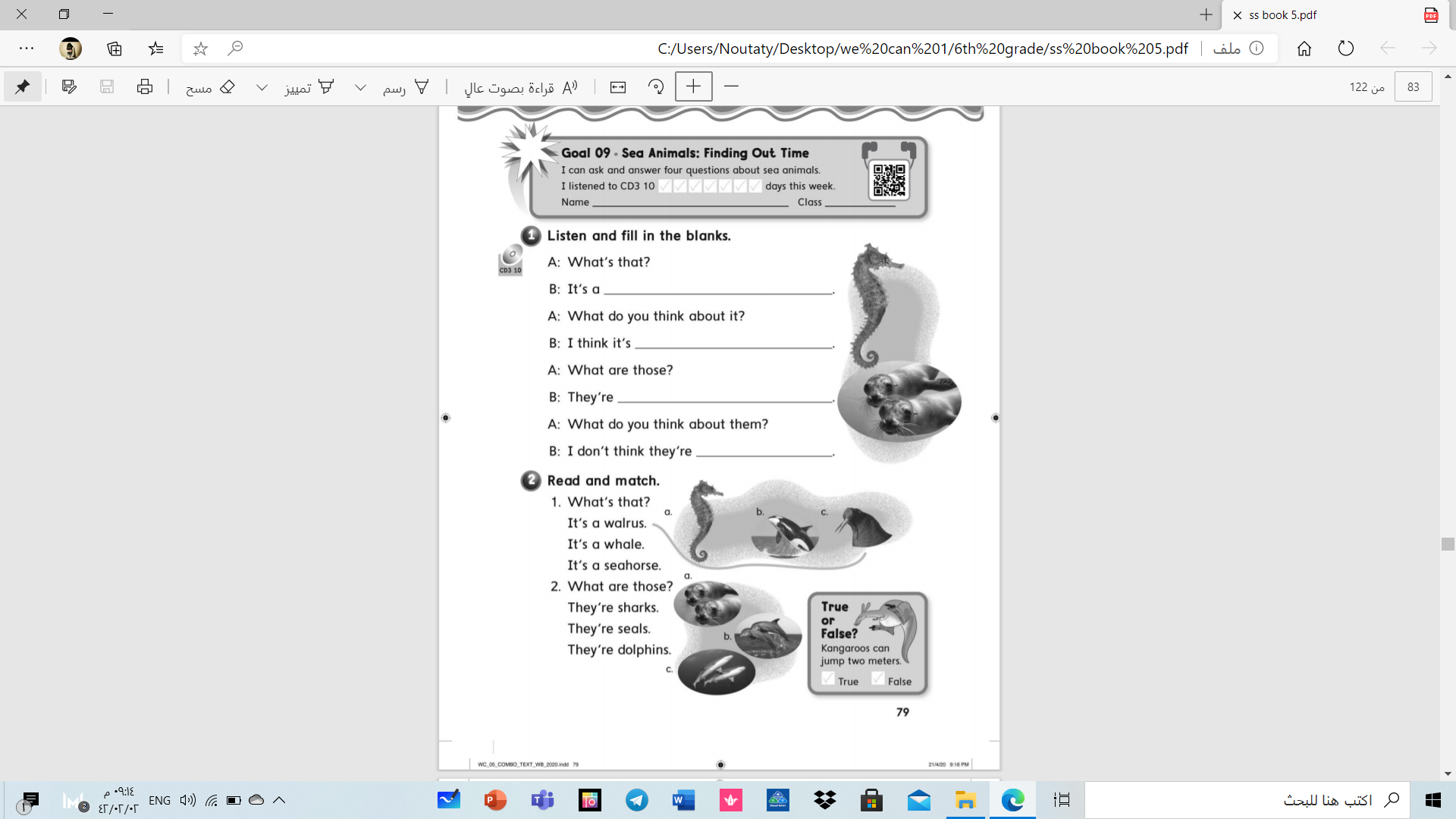 اعداد المعلمة نوف القرشي
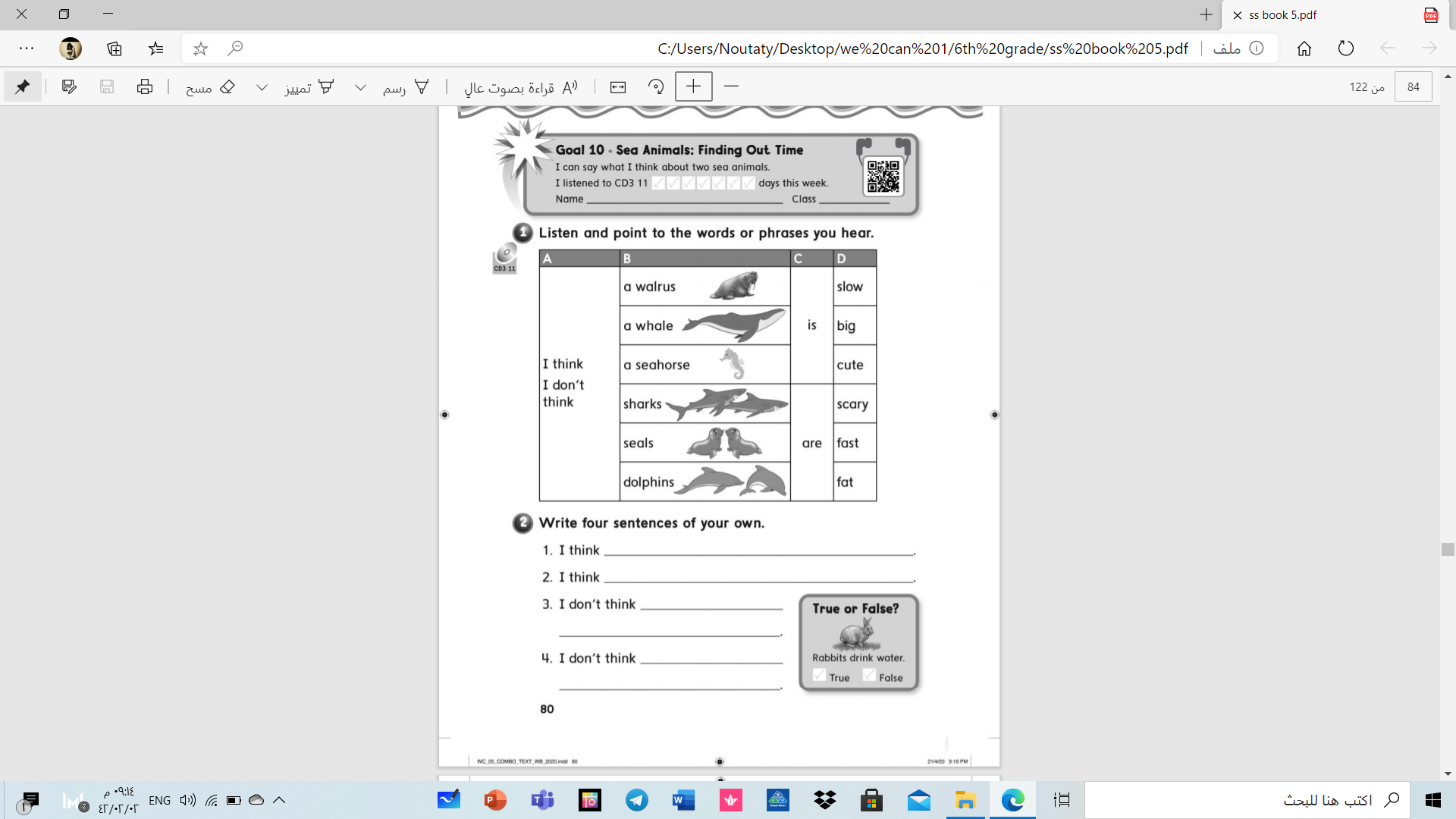 اعداد المعلمة نوف القرشي
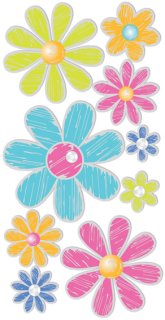 Have a nice day .
Teacher : Nouf .
اعداد المعلمة نوف القرشي